MONETARY & FISCAL POLICY
Dolly Kumari
Department Of Economics
M.L.Arya College, kasba, Purnea
18-05-20
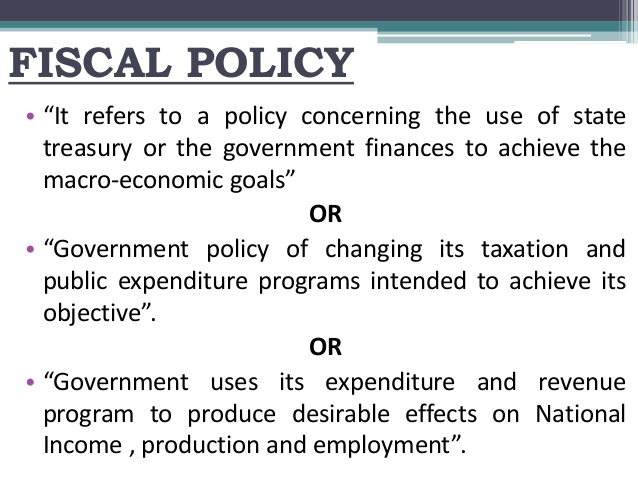 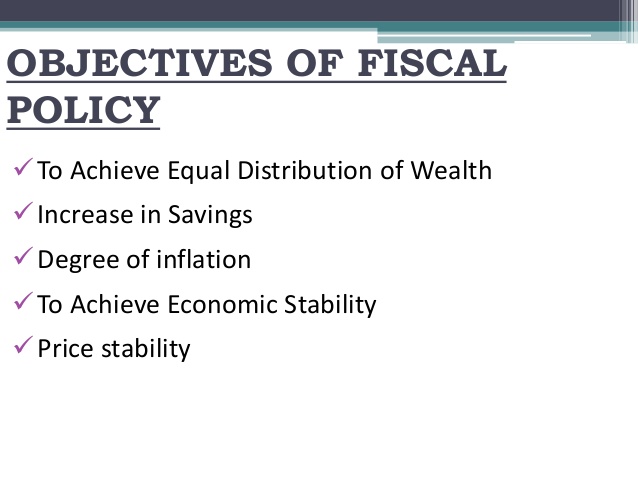 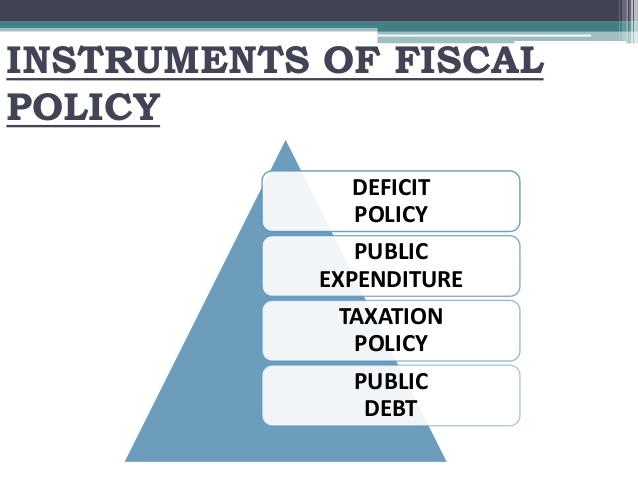 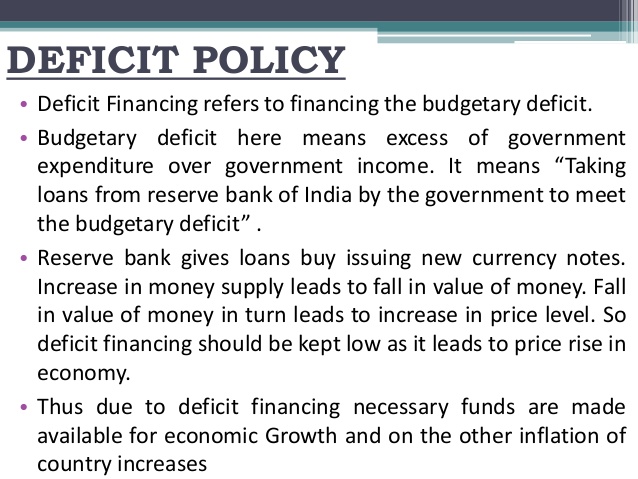 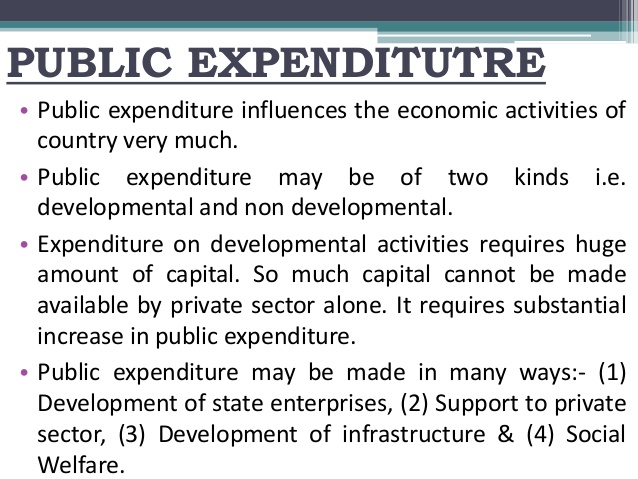 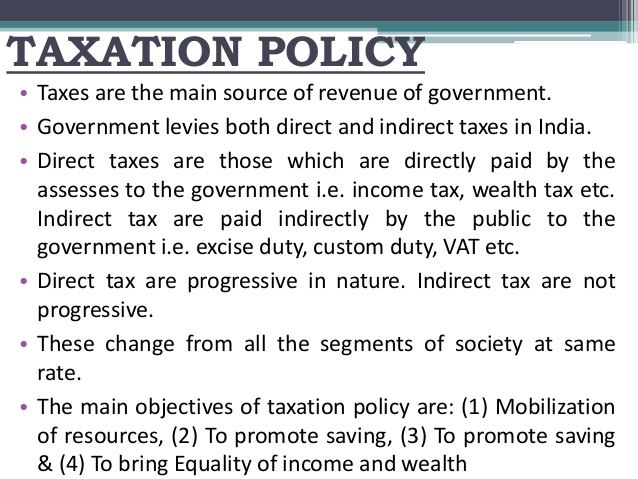 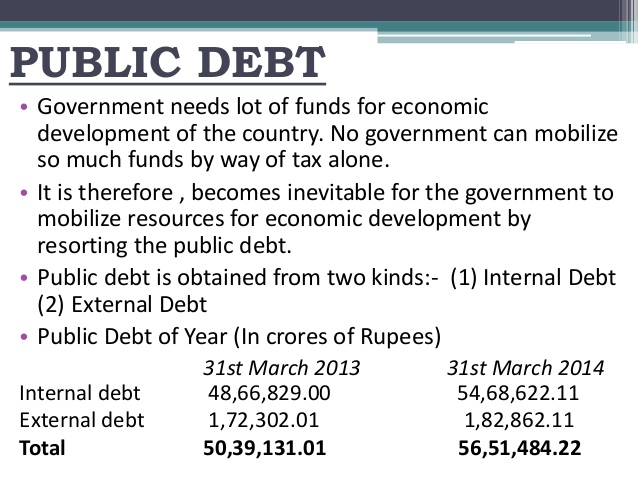 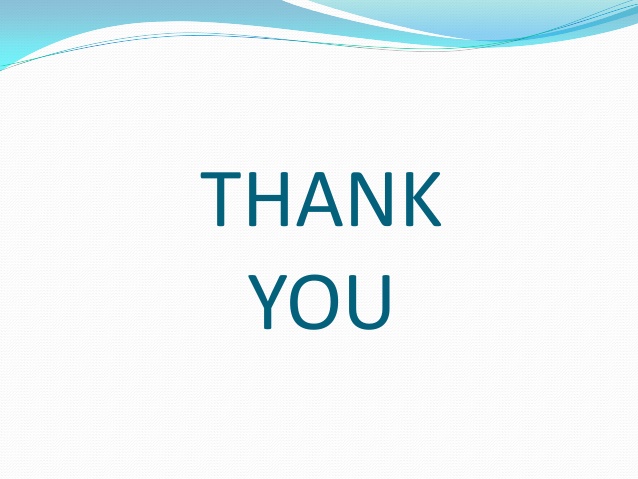